Forum des Clubs Cœur et Santé
Du Languedoc-Roussillon
17 Avril 2023
1
2
Présentation de notre invité
Présentation de l’organisation nationale et régionale
4
3
Organisation Projet GQS :
National
Régional
Règlement Intérieur
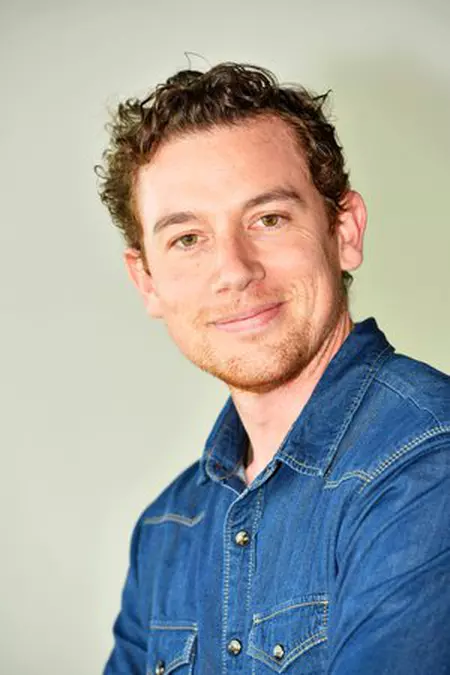 1
Présentation
2
Présentation de l’organisation nationale et régionale
2
La FFC
Créé par deux cardiologues (Pr Lenègre et Pr Soulié) en 1964. Première association de lutte contre les maladies cardiovasculaires. 
Une action au quotidien pour la réduction du nombre de décès et d’accidents d’origine cardiovasculaire.
1977 : association reconnue d’utilité publique
300 cardiologues bénévoles
1 800 bénévoles
28 salariés
18 000 personnes accompagnées
27 associations régionales avec plus de 269 Clubs Cœur et Santé
2
4 missions prioritaires de la FFC
La prévention en informant sur les dangers des maladies cardiovasculaires et les moyens de s’en prémunir
La sensibilisation et l’initiation aux Gestes Qui Sauvent
Le soutien, la promotion de la recherche cardiovasculaire en étant l’un des premiers financeurs indépendants dans ce domaine
L’accompagnement en prévention et en réadaptation – activité physique adaptée

Notre vocation : Faire reculer les maladies cardiovasculaires 
 
Notre ambition : Être la référence de la bonne santé cardiovasculaire à tous les âges de la vie
[Speaker Notes: Comment ils font vivre les missions après la réadaptation  ?]
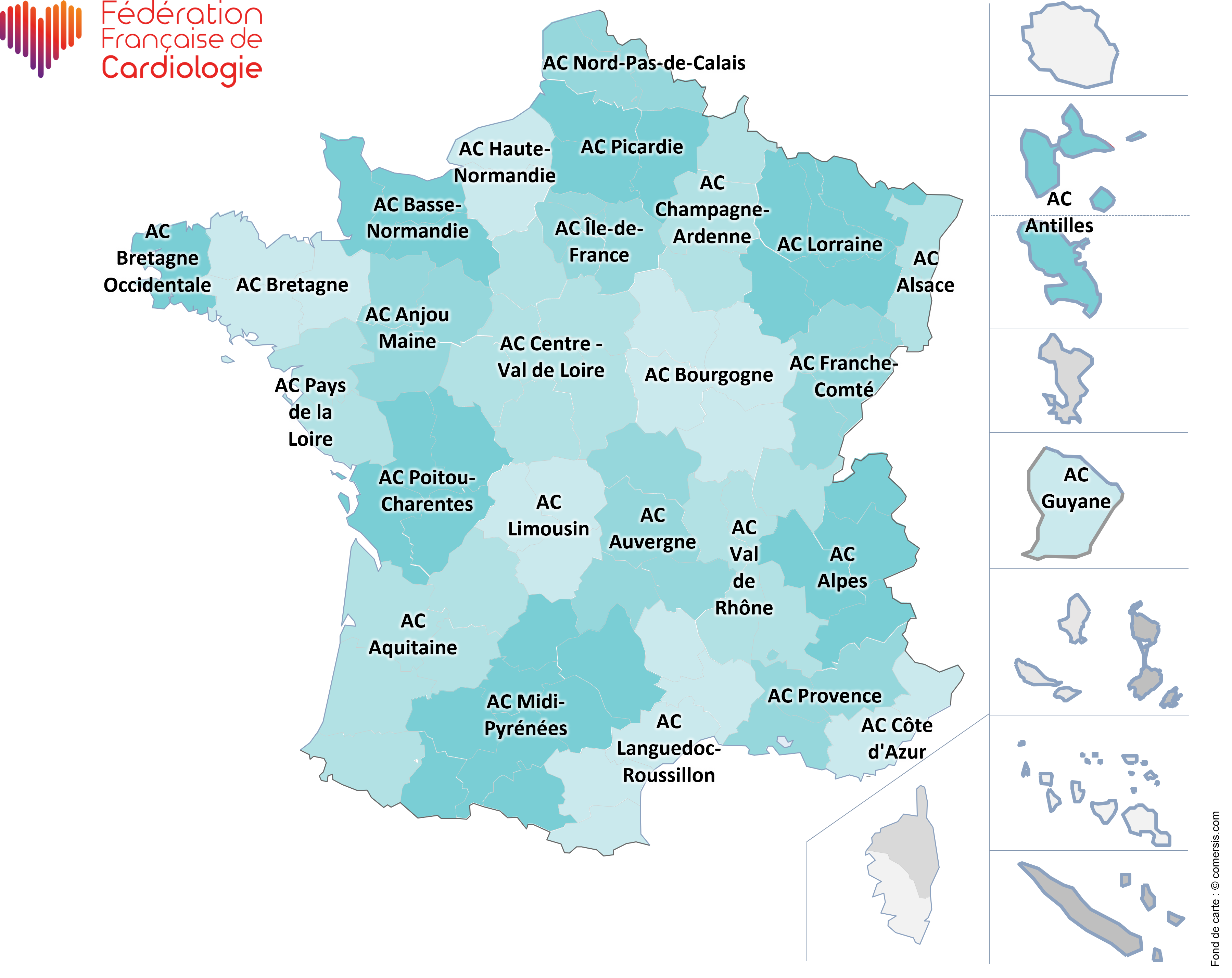 2
Un réseau varié
Une présence nationale : toute la métropole (sauf la Corse) + les Antilles

Un maillage variable : des AC ayant 2 à 24 Clubs
En moyenne 10 Clubs par AC
2
Les ressources de la FFC
Financée essentiellement par la générosité du public 
Indépendante des laboratoires pharmaceutiques et de l’industrie agro-alimentaire
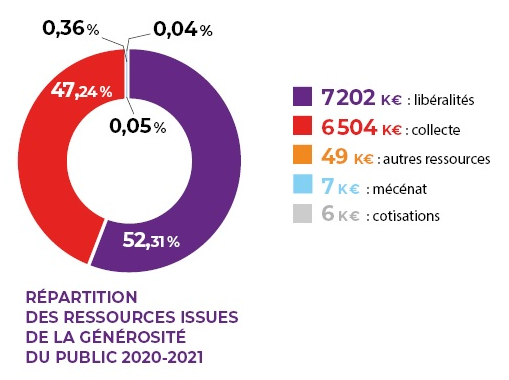 17/04/2023
[Speaker Notes: Prise de parole]
2
Le soutien de la FFC aux régions et aux clubs
Organisation de temps de formation (Journées Nationales) et de temps d’échange (Réunions des régions) plus animation des commissions
Création de supports de communications généraux, personnalisables et pour les différentes campagnes ainsi qu’un site internet dédié par AC
Mise à disposition et mise à jour de la Base Cardio’Régions
Souscription de différents contrats d’assurance
Dotations aux régions (685 000€ dont 20 000€ à l’ACLR)
Prise en charge de 25% des dépenses liées à l’encadrement de la phase III (466 000€) 
Mise à disposition d’un cabinet comptable (KPMG depuis juillet 2022)
Mise à disposition annuelle d’équipements sous forme d’un magasin virtuel aux AC et Clubs
Support des associations régionales dans leurs différentes problématiques
[Speaker Notes: Prise de parole]
2
La gouvernance de la FFC
Assemblée générale
Bureau(9 membres)
Conseil d’administration(30 membres)
SecrétairePr. Messner-Pellenc
Délégation Nationale
20 salariés + 8 coordinateurs régionaux
PrésidentPr Furber
TrésorierPr Mansourati
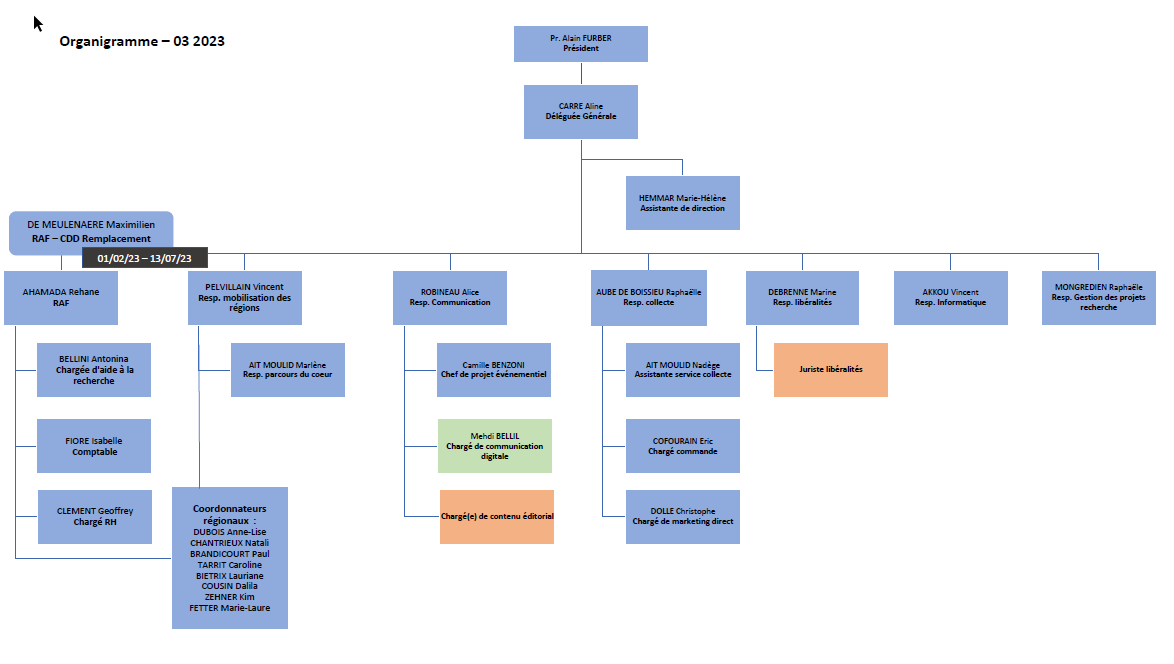 L’organigramme de la FFC
FFC
Les AC et les Clubs dans le dispositif FFC
2
Vie administrative et financière
 Journées nationales
 Commissions, réunions nationales
 Support et soutien, campagnes nationales
27 Associationsrégionales
- Coordination comptable
 Mobilisation des équipes, animation
 Responsabilités
 Développement  et soutien des Clubs,…
269 CCS
18 000 Adhérents
1800 Bénévoles
Missions sociales
 Actions et activités
 Lien social
 Lien avec les collectivités locales
 Parcours du Cœur, prévention, dépistage,…
2
Des commissions de travail
En plus des instances, 5 commissions permanentes mènent des travaux au sein de la FFC :

Commission AC-CCS-Patients

Commission Gestes qui sauvent

Commission Scientifique

Commission Cœur de femmes

Commission des Parcours du Cœur
2
Les Associations régionales de Cardiologie
Sont des associations indépendantes avec pour missions principales :
d’informer et d’éduquer le public en vue de la prévention des maladies cardiovasculaires, 
d’apporter une aide à la réadaptation et à la réinsertion des cardiaques dans la vie sociale 
d’organiser des initiations aux gestes qui sauvent auprès du grand public 

Sont composées de membres actifs

Comprennent généralement 4 membres clefs :
Président
Trésorier
Délégué régional
Correspondant financier / Coordonnateur régional
PrésidentPr. Patrick MESSNER-PELLENC
2
L’organigramme de la l’ACLR
Chargée Formation GQSNathalie SUSSEL
Assistante administrativeVéronique SASSATELLI
Conseil d’Administration
Salariées
Coordinatrice régionaleCorrespondante financièreKim ZEHNER
Bureau
Secrétaires adjoints
Sophia CONDEFrançois LE PROVOST Dominique PIERRE Bernard VILLARET
TrésorierMichel GIL
Déléguée régionaleVanina FAURE-BRAC
Délégué régional adjointPaul MICHEL
2
En région : L’Association de Cardiologie Languedoc Roussillon
Acteurs « institutionnels »
Président : Pr. Patrick Messner-Pellenc
Il représente l’AC dans les instances nationalesIl est responsable juridiquement de l’activité associative et des ressources humainesRôle institutionnel et leader
Vice-présidente : Pr. Florence Leclercq

Trésorier : Michel Gil
Il contrôle l’activité financière de l’Association etprésente les comptes le jour de l’AG
2
En région : L’Association de Cardiologie Languedoc Roussillon
Acteurs « opérationnels »
Déléguée régionale : Vanina Faure-Brac
Délégué régional adjoint : Paul Michel
Gestes Qui Sauvent : Nathalie Sussel
Secrétaires adjoints : Sophia Conde, François Le Provost, Dominique Pierre, Bernard Villaret (Daniel Peix et Claude Aguilar ne se sont pas représentés )Acteurs salariés
Coordinatrice régionale  )Correspondante financière ) Kim Zehner (CDD)Depuis le 1er octobre 2022 
Assistante administrative & comptabilité : Véronique Sassatelli (CDD)Depuis mai 2022
2
Les Clubs Cœur et Santé
Sont des structures locales dépendant des AC, leurs principaux objectifs :
Réinsérer physiquement et socialement les personnes souffrant d’une maladie cardiovasculaire 
Prévenir la bonne santé des personnes à risque avec notamment des activités de réentraînement à l’effort 
Sensibiliser celles et ceux qui sont ou non patients, en organisant des actions de prévention tout public et tout au long de l’année 
Initier aux gestes qui sauvent 

Les Clubs n’étant pas juridiquement autonomes, pas de personnalité morale (sections de l’AC) :
Fonctionnement avec des sous-comptes bancaires
Employeur (et plus largement signataire des conventions) est l’AC
Des délégations de pouvoir possibles
Pas de tenue d’Assemblée Générale annuelle
2
Les Clubs Cœur et Santé
Pour ouvrir un Club Coeur et Santé, il faut au moins un / une : 
Cardiologue-référent 
Responsable du Club 
Chargé de comptabilité 

Chaque Club est piloté par un comité de gestion et comprend des bénévoles et des adhérents
2
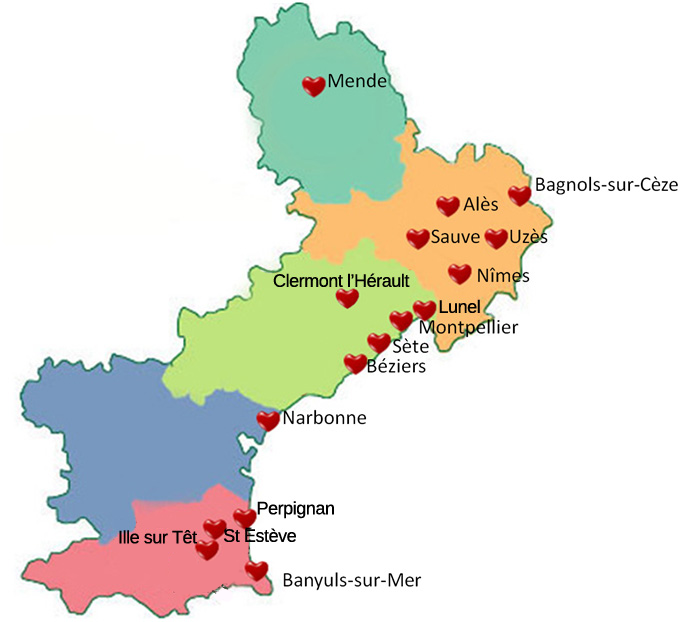 Les clubs Cœur et Santé en Languedoc Roussillon
Les Clubs Cœur et Santé
Nombre de Clubs : 16
Nombre d’adhérents : 1363 adhérents en 2022-2023 (961 en 2021, 1773 en 2019)
2
Les Clubs Cœur et Santé : Evolution des adhésions
Nombre d’adhérents 2022-2023 :  1363  (1773 en 2019-2020)
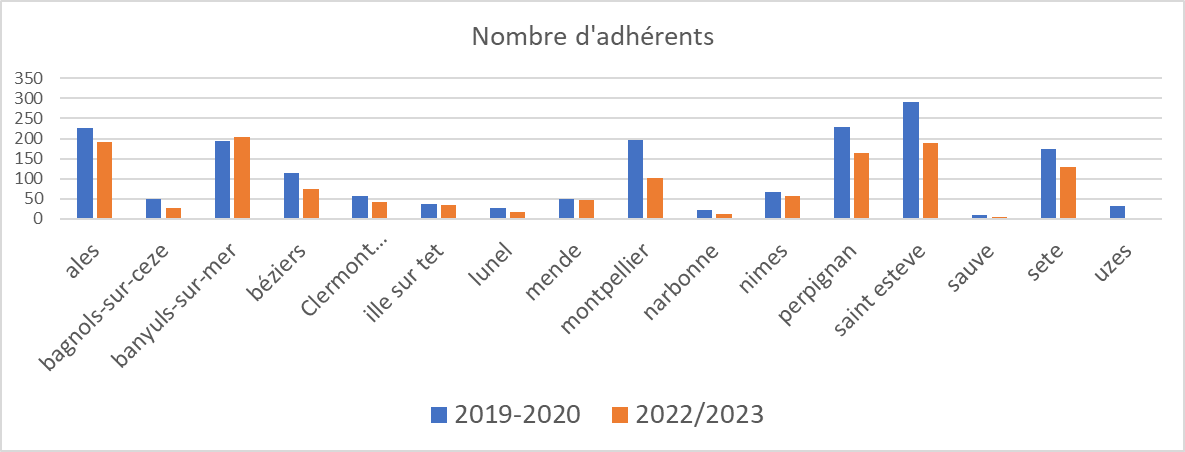 3
Règlement intérieur des Clubs Cœur et Santé
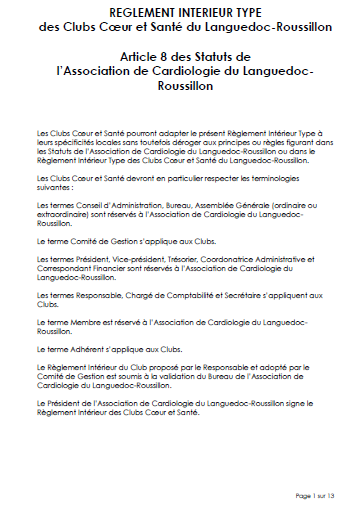 Règlement intérieur CCS
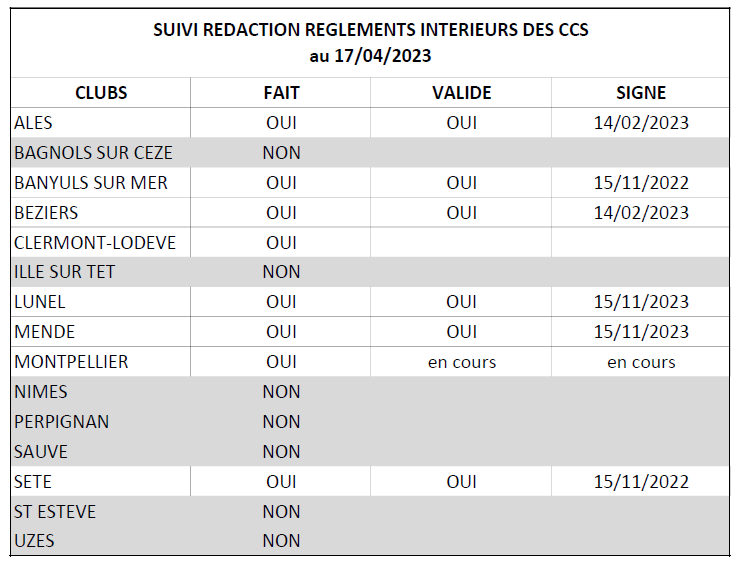 4
Organisation Projet GQS nationale et régionale
4
Projet GQS: niveau national
Projet en cours:
La rédaction d'un référentiel GQS , pour essayer d'avoir l'habilitation à former des formateurs
Recrutement en CDI d’un chargé de mission GQS: Septembre 2023
- Animer le développement des GQS dans les différentes régions
- Superviser les actions concernant la prise en charge des facteurs de risque cardio -vasculaires
4
Evolution des Lois de la République Française
Vers la formation du citoyen afin qu’il puisse devenir sauveteur
En 2007 La loi autorise le Grand Public à utiliser les Défibrillateurs
Décret n° 2018-1186 du 19 décembre 2018
Obligation faite aux établissements recevant du public de s'équiper d'un défibrillateur automatisé externe 
En 2020 la loi du 25 juin crée le statut de CITOYEN SAUVETEUR
Art. L 223-6 Ordonnance du 19 septembre 2020
Sera puni de 5 ans d'emprisonnement et de 75 000 euros d'amende  quiconque s'abstient volontairement de porter à une personne en péril l'assistance que, sans risque pour lui ou pour les tiers, il pouvait lui prêter soit par son action personnelle, soit en provoquant un secours
4
GQS : niveau régional
Entretien avec Michel NEYRAT du 9 nov 2020
Objectif de l’ACLR : 
Avoir 2 personnes dans chaque Club possédant le SST et pouvant sensibiliser le grand public au GQS
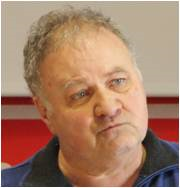 3 niveaux de formation GQS:
 1: Sensibilisation
 2: Initiation
 3: Formation SST
4
GQS : niveau régional
Formatrice des formateurs:
Nathalie SUSSEL
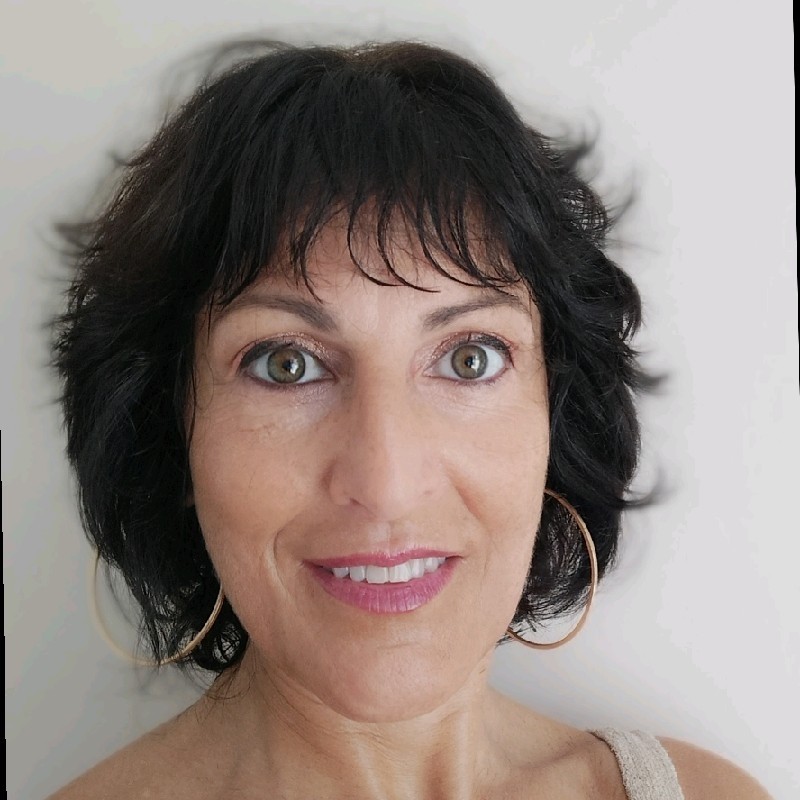 4
GQS : niveau régional
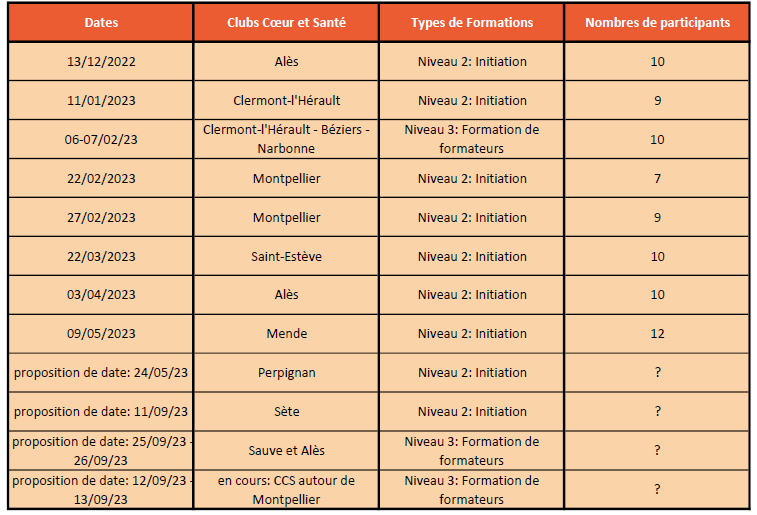 4
GQS : niveau régional
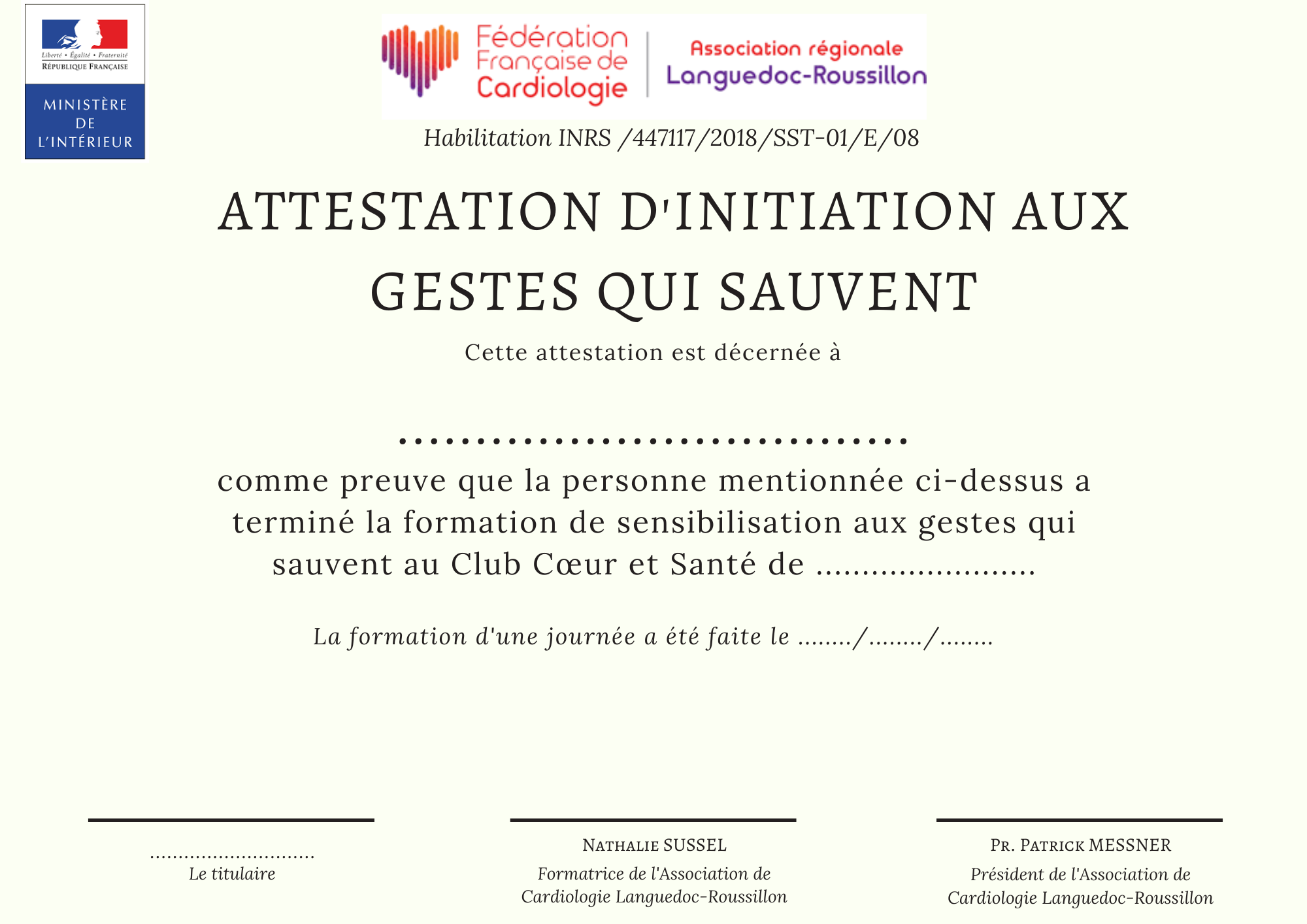 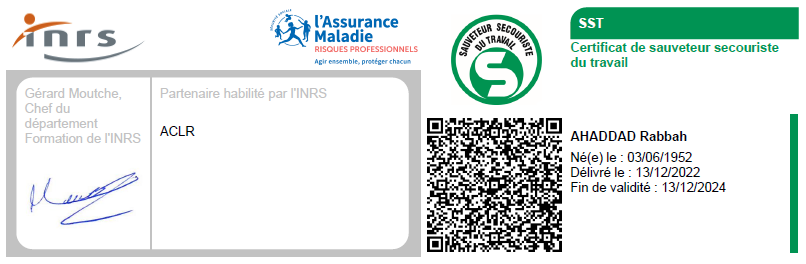 Total : 23 DAE
4
GQS : Fournisseur et entretien des DAE
Achat:
1056 euros/pièce
Entretien Annuel:
179 euros x 23 DAE en LR = 4117 euros
Electrode: 
62 euros
Batterie: 
232 euros
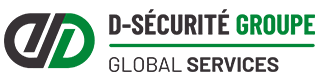 Sihem TOUATI: 
planification@d-sécurité.com
 06 17 61 87 96
04 78 20 03 05
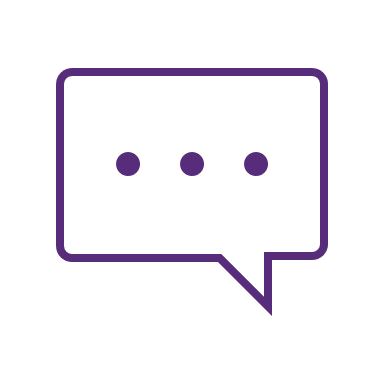 5
Place aux échanges
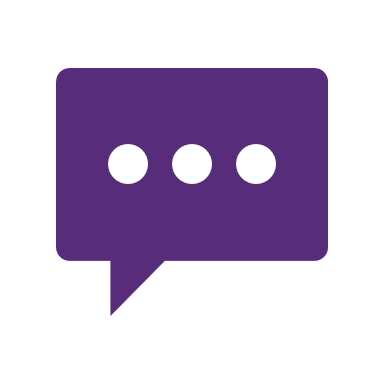 La suite
De 11h à 12H15
Atelier Comptabilité:
Salle Bonaventure
Atelier Communication:
Amphithéâtre d’anatomie
De 12h15 à 14h
Déjeuner:
Salle Dugès